Màu số 1
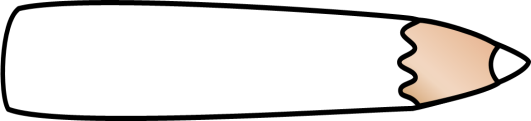 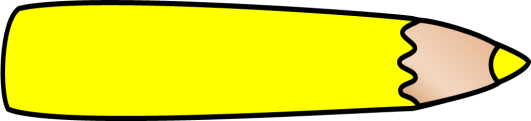 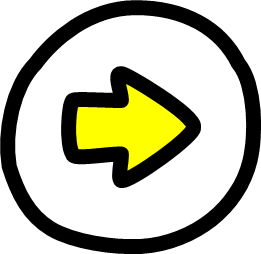 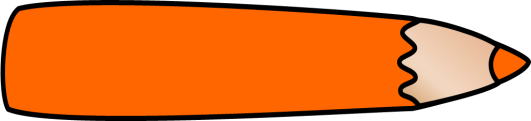 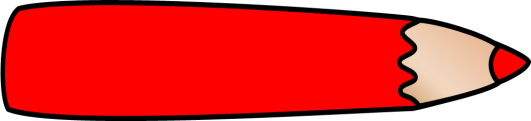 Vàng
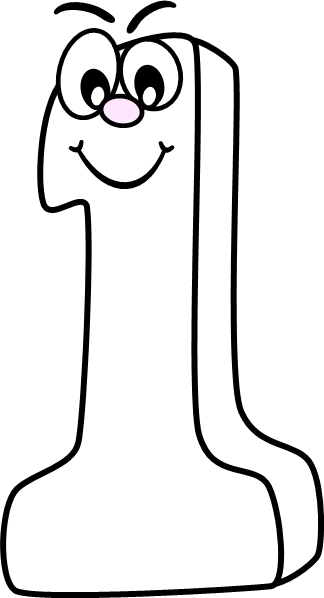 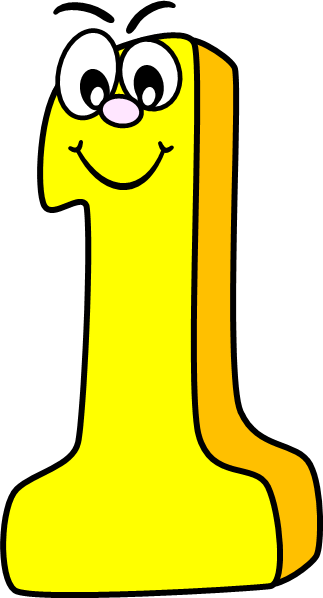 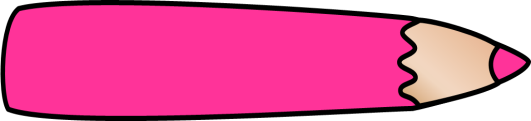 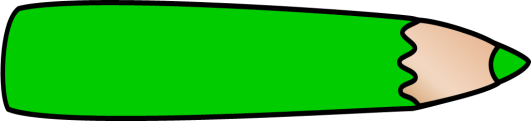 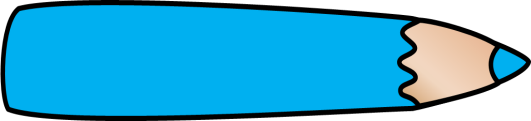 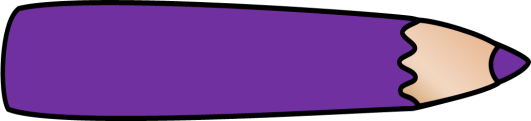 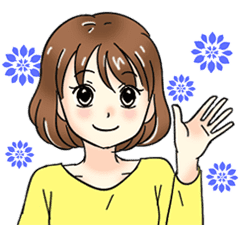 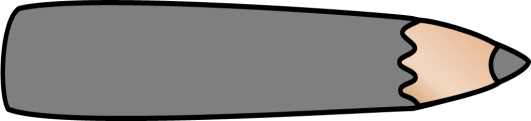 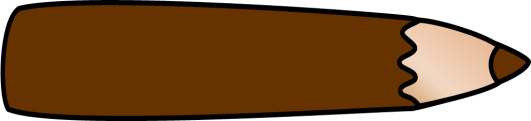 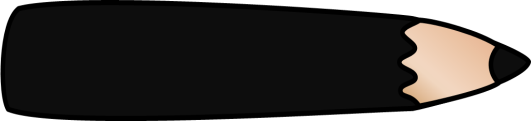 Màu số 2
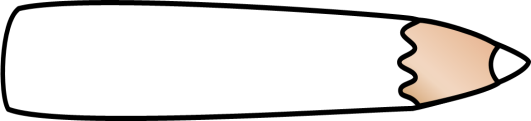 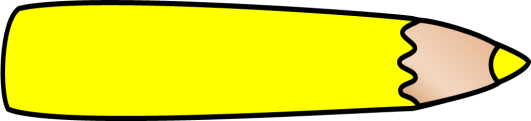 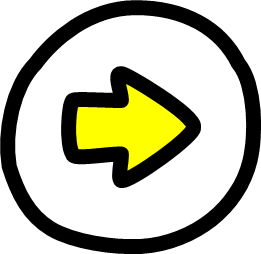 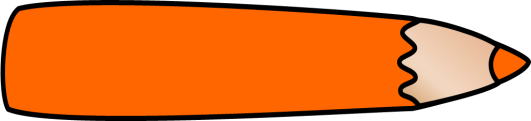 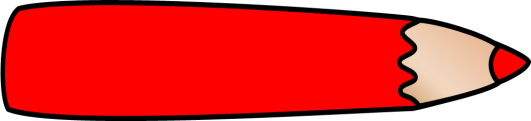 Đỏ
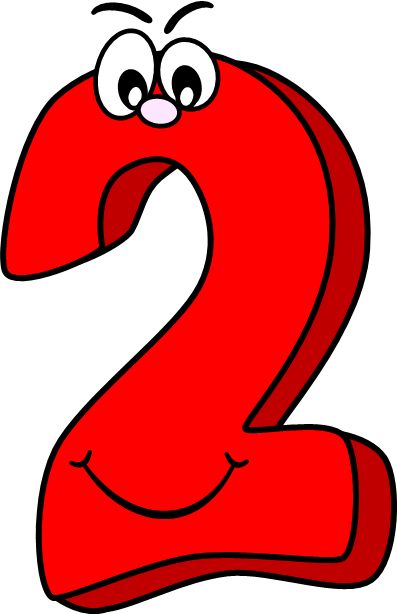 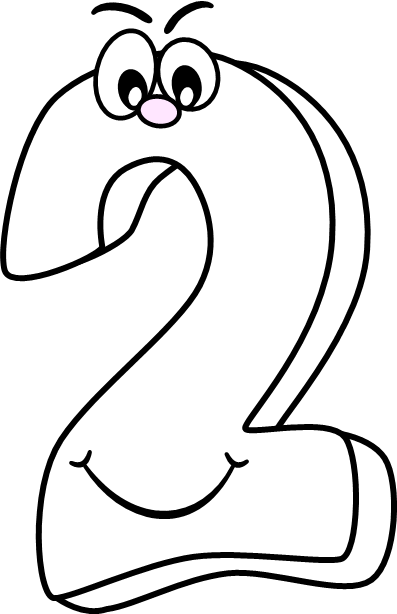 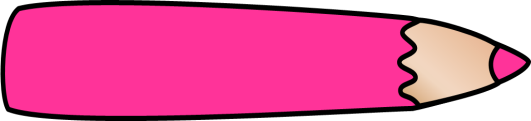 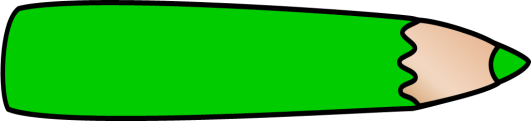 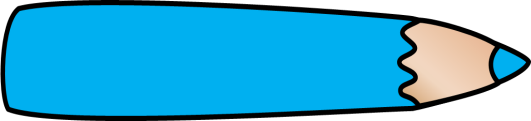 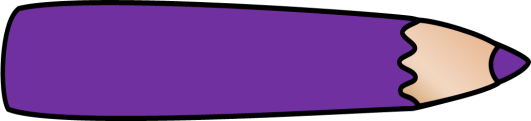 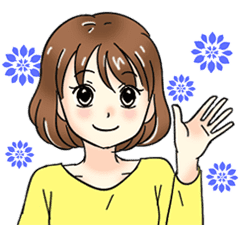 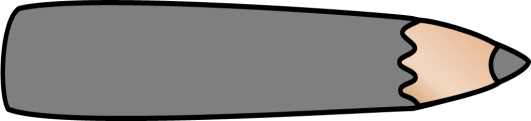 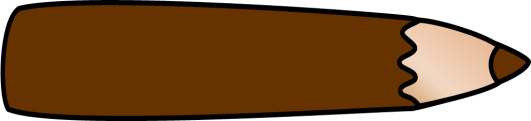 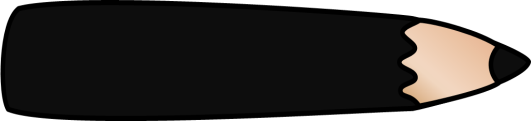 Màu số 3
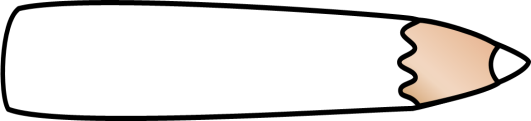 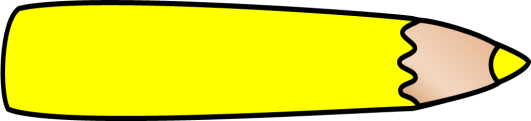 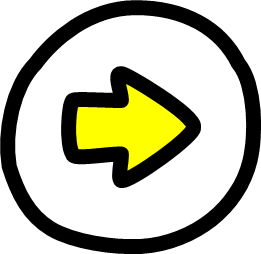 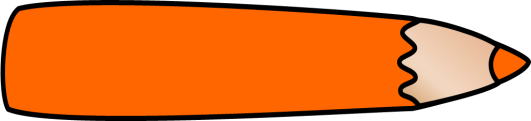 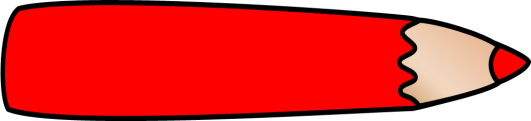 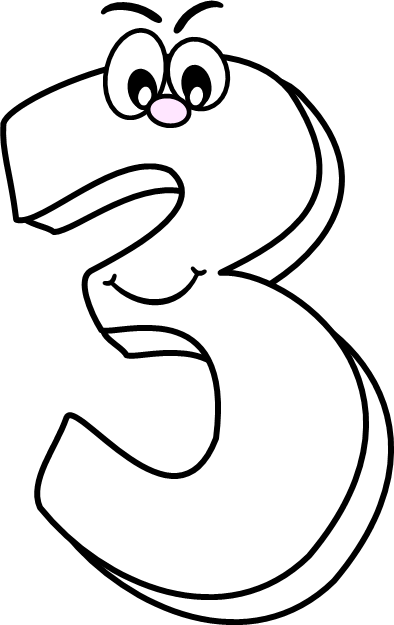 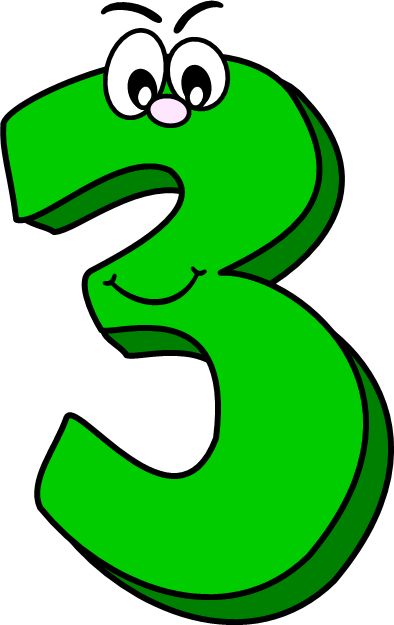 Xanh lá cây
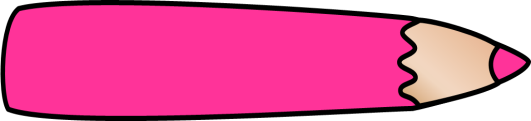 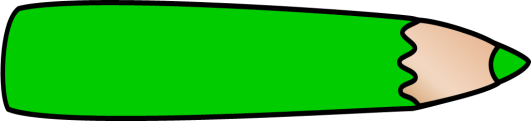 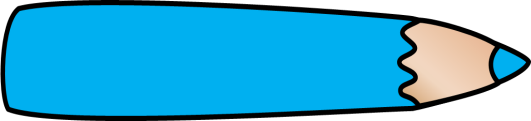 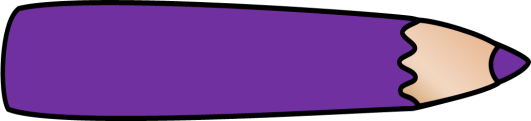 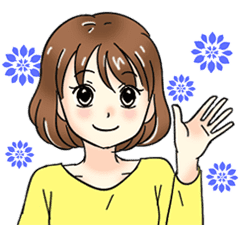 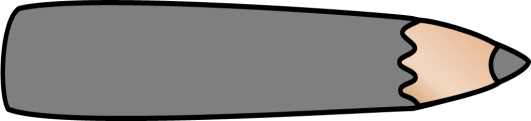 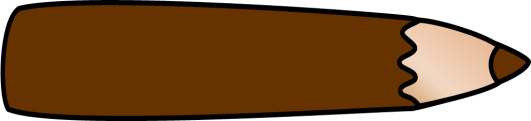 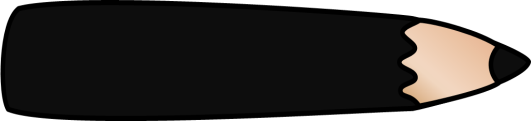 Màu số 4
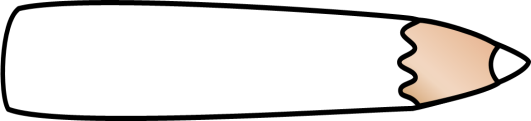 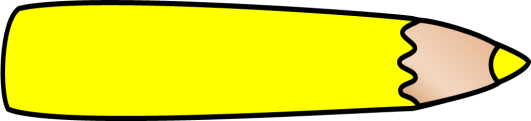 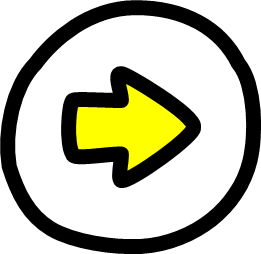 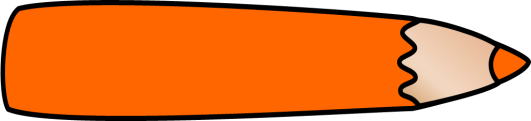 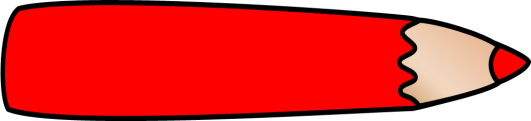 Tím
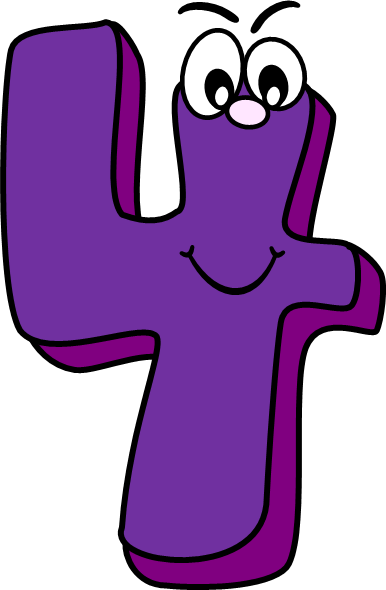 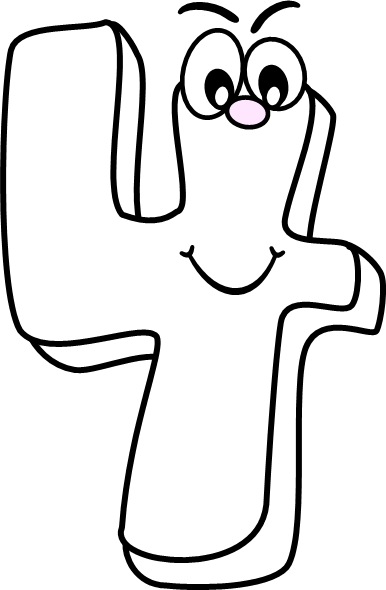 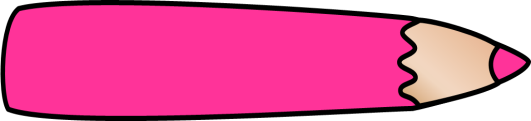 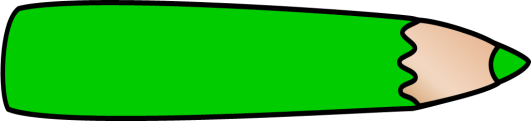 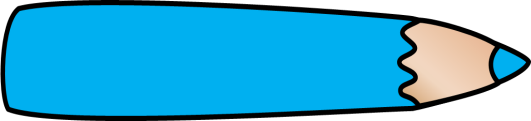 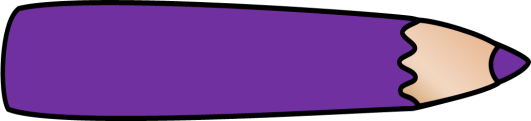 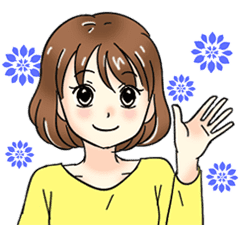 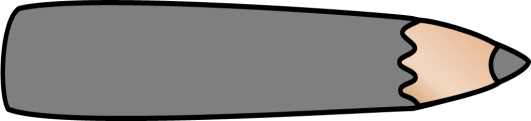 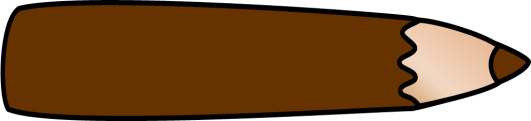 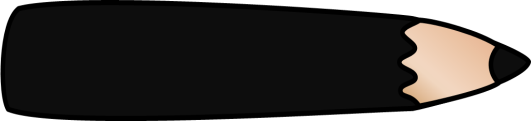 Màu số 5
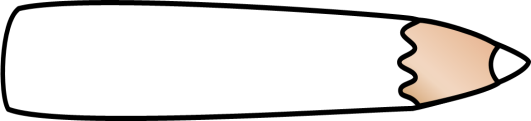 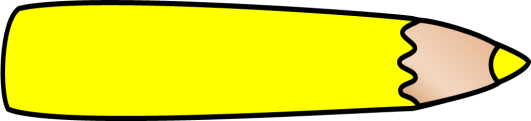 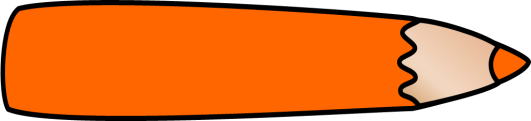 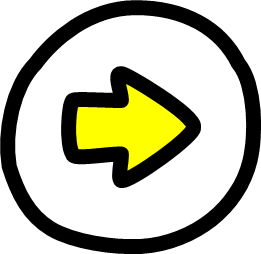 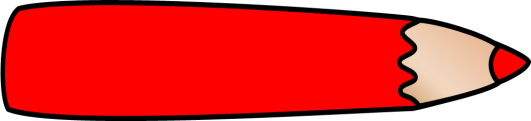 Xanh dương
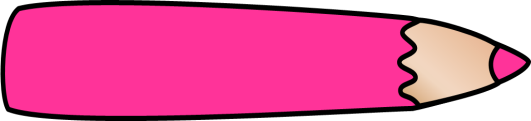 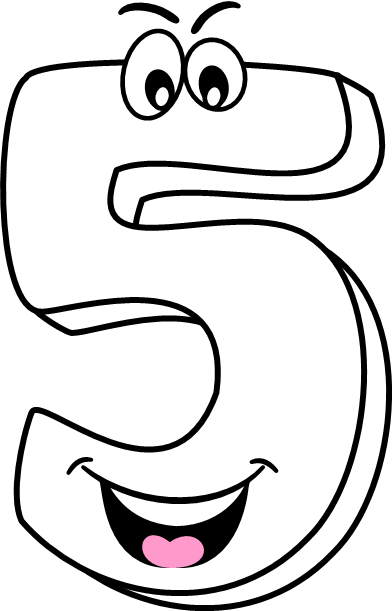 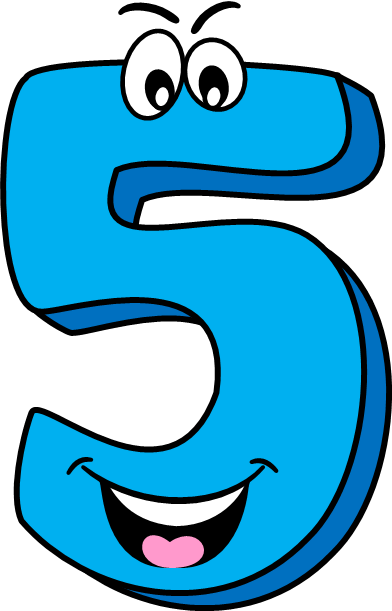 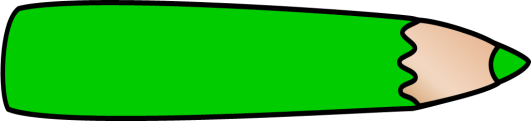 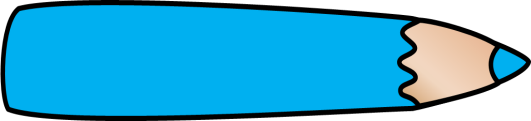 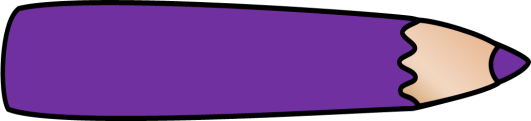 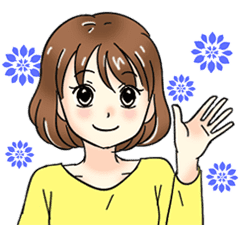 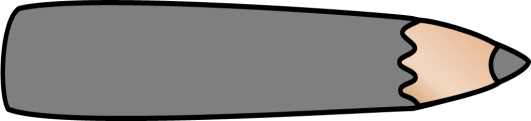 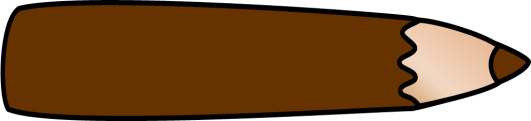 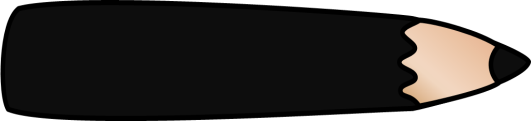 Màu số 6
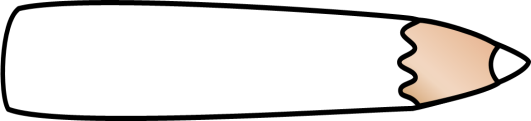 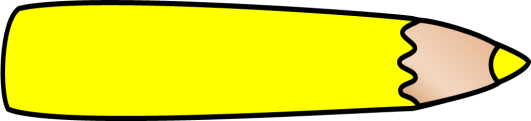 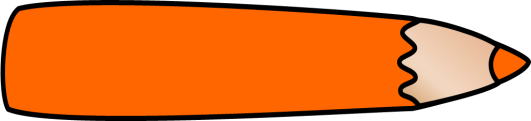 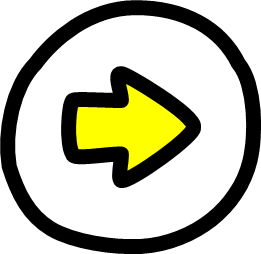 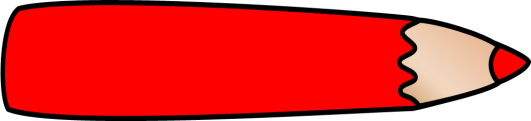 Cam
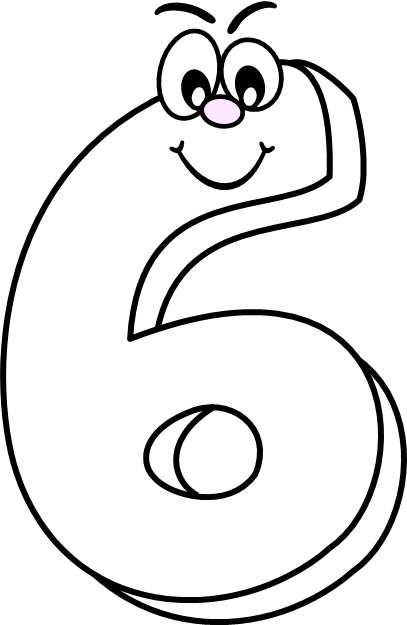 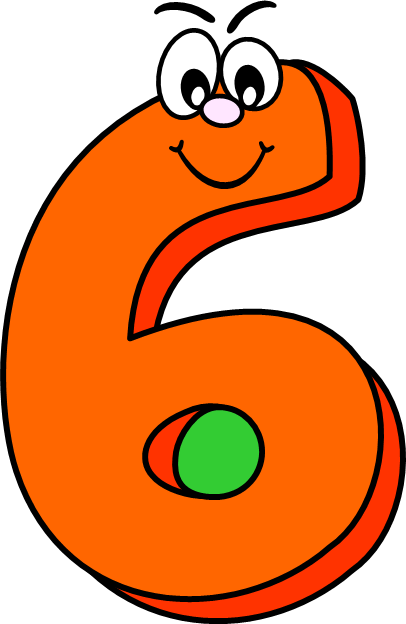 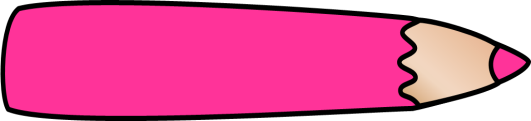 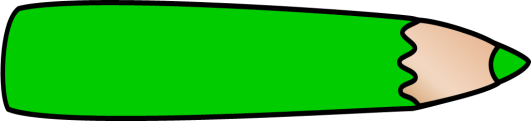 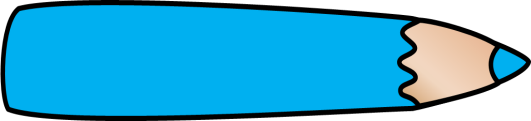 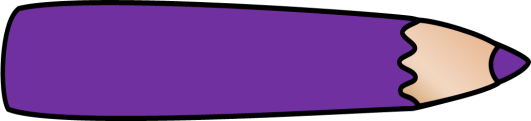 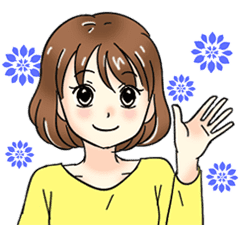 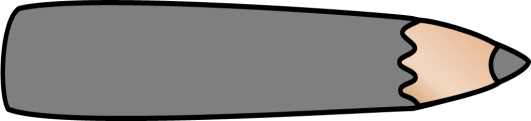 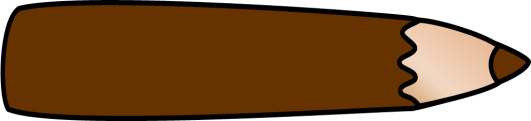 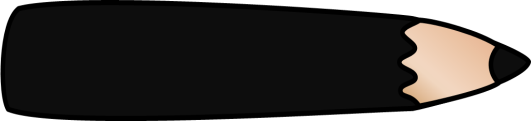 Màu số 7
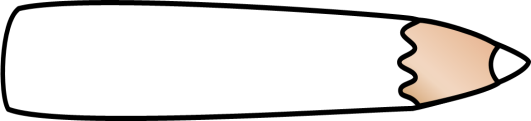 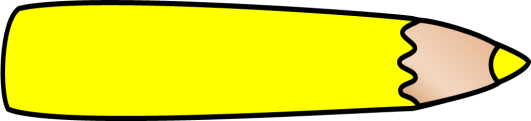 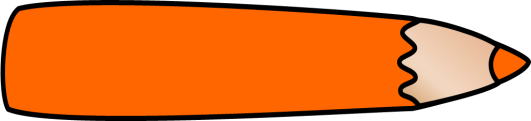 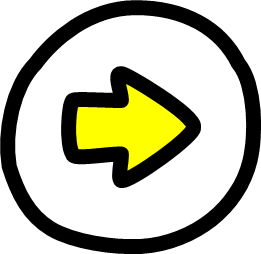 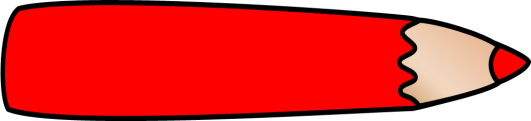 Xám
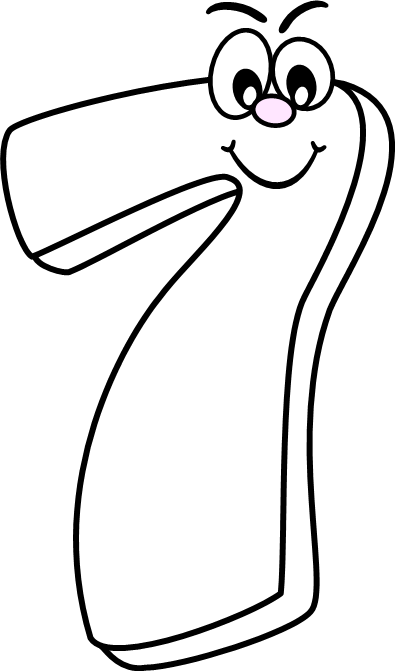 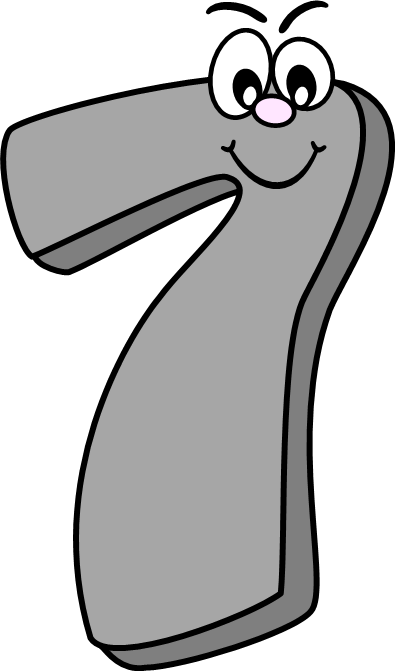 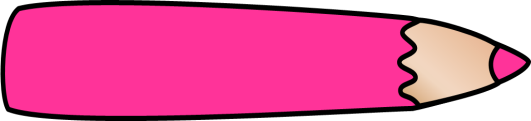 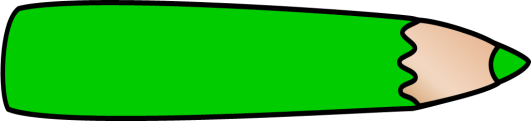 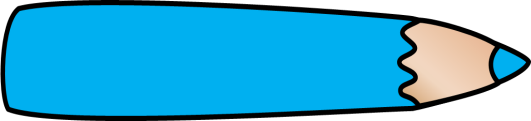 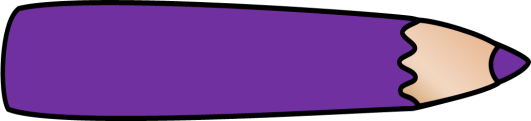 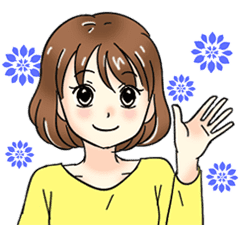 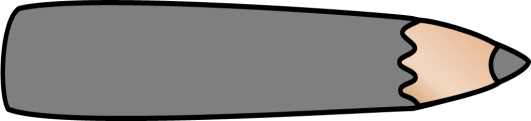 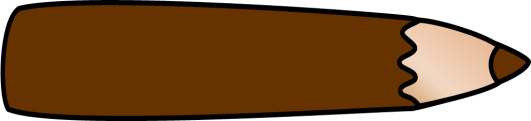 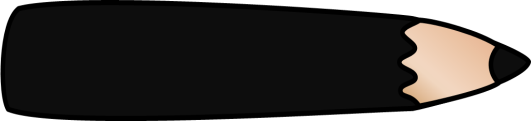 Màu số 8
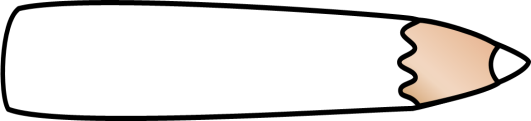 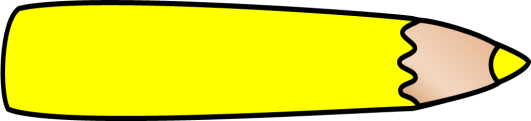 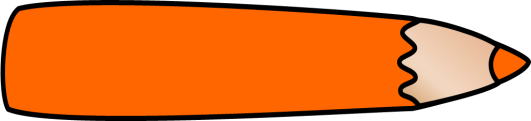 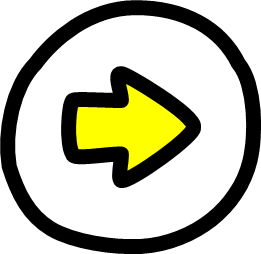 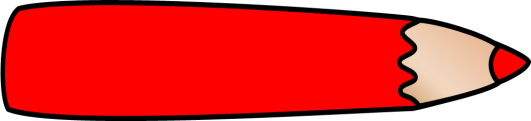 Hồng
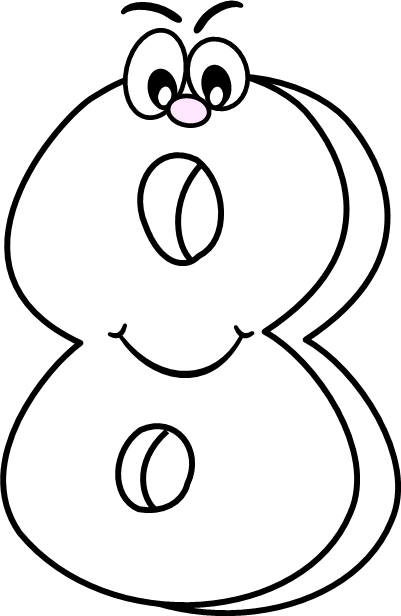 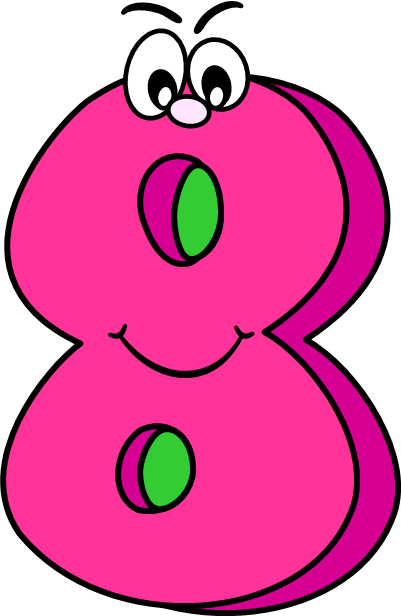 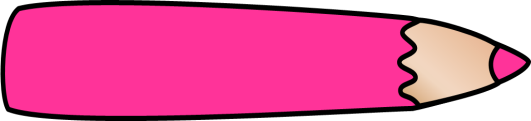 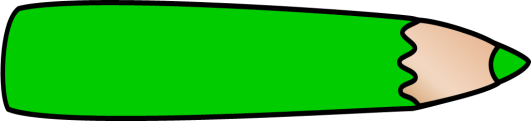 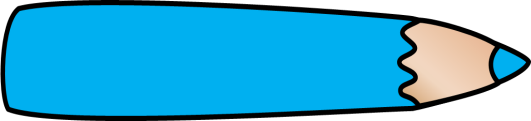 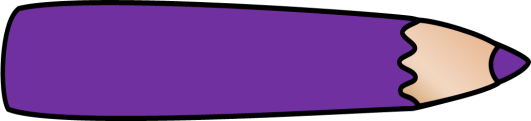 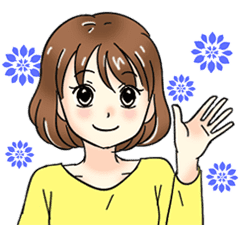 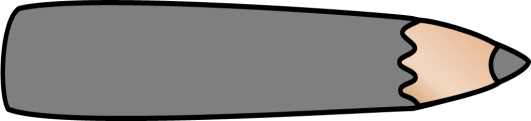 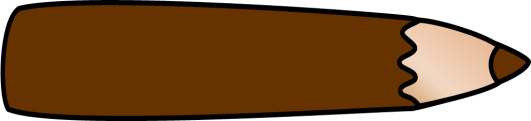 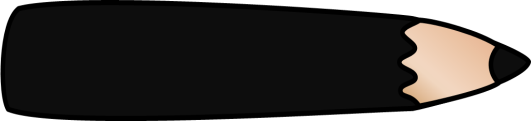 Màu số 9
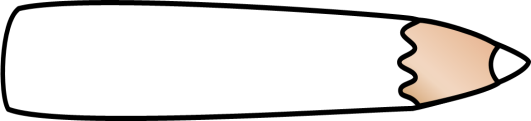 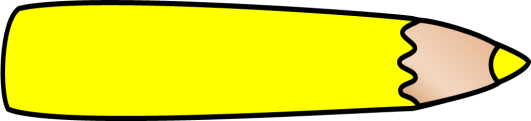 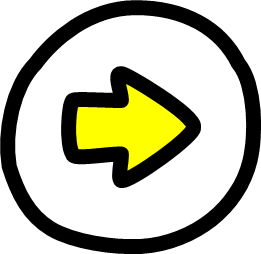 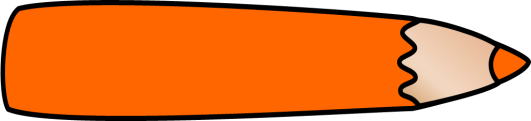 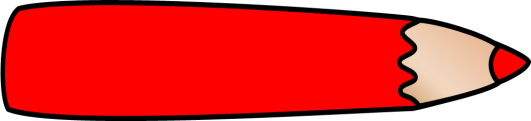 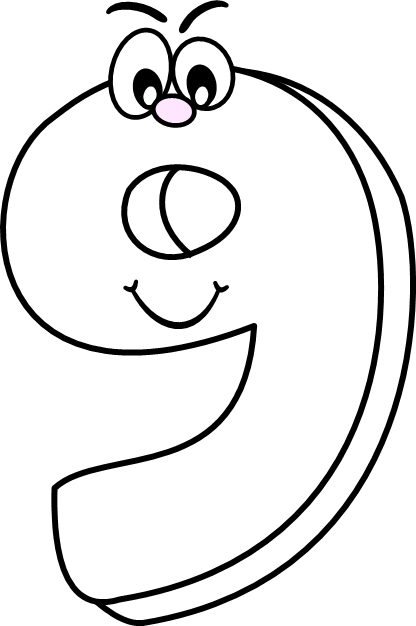 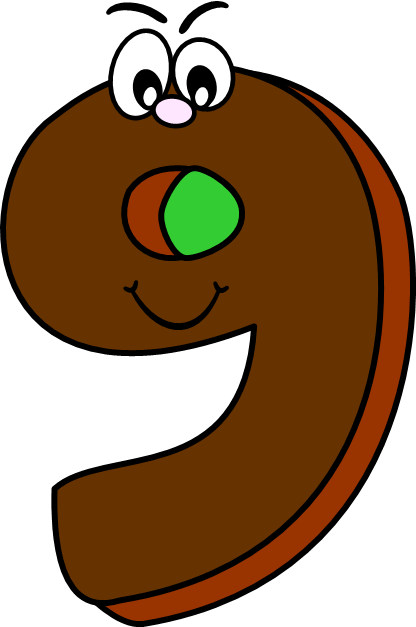 Nâu
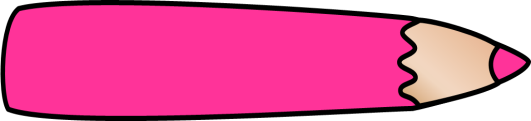 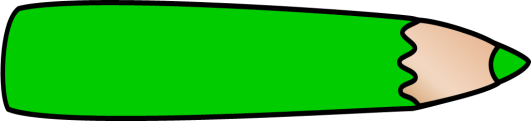 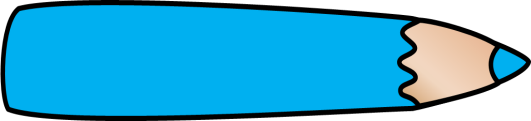 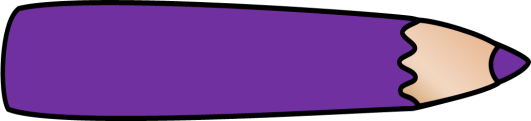 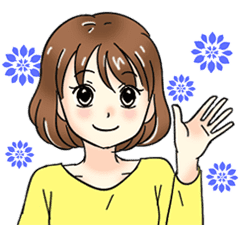 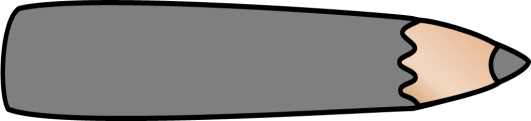 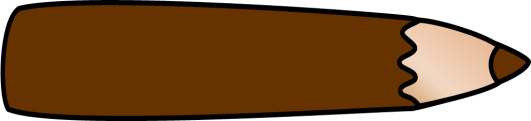 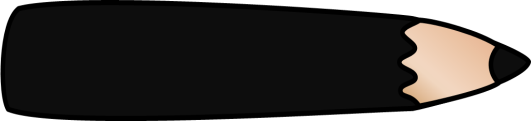 Màu số 10
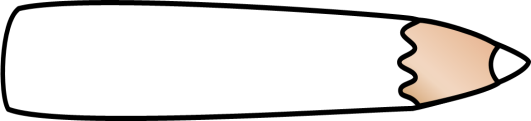 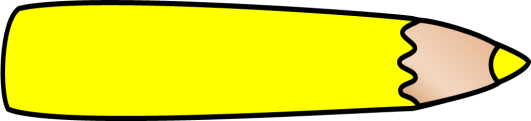 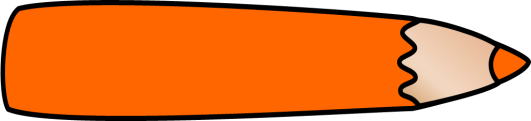 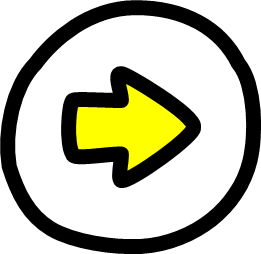 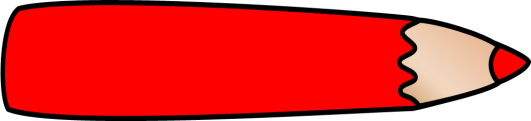 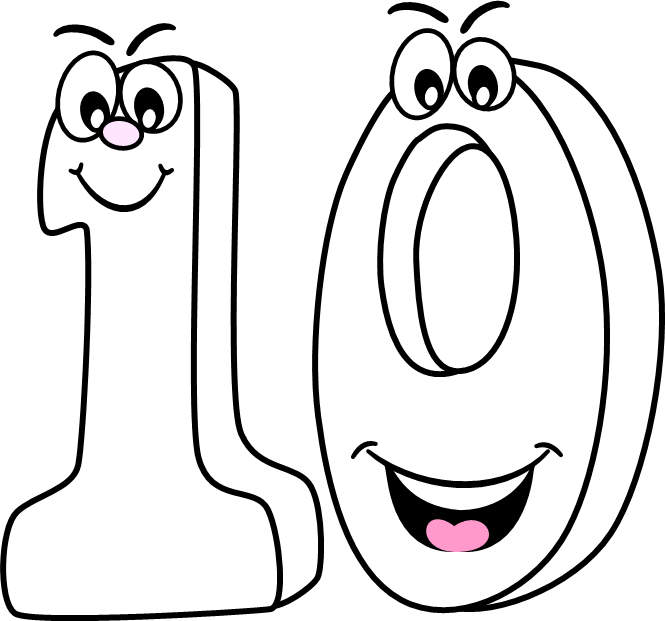 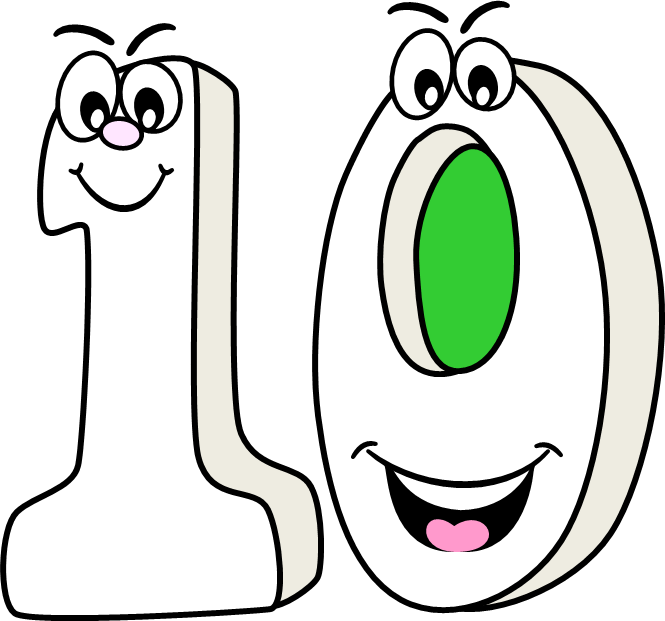 Trắng
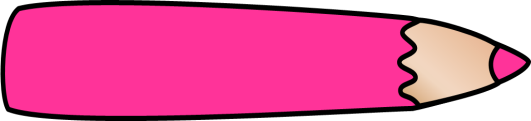 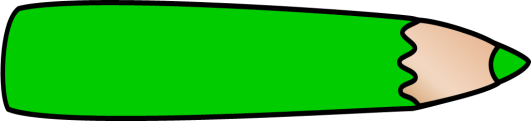 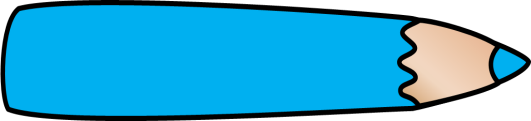 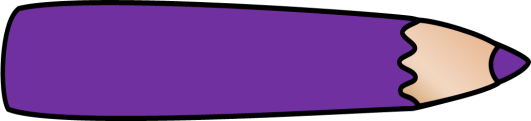 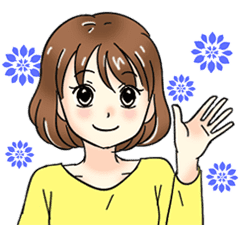 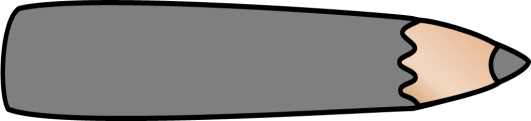 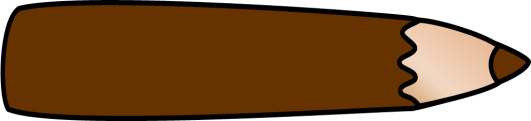 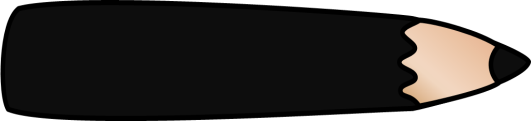 Màu số 11
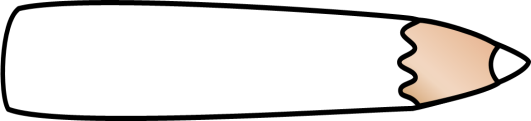 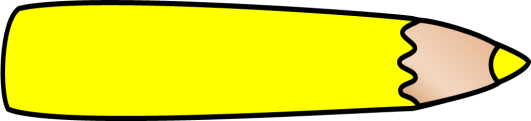 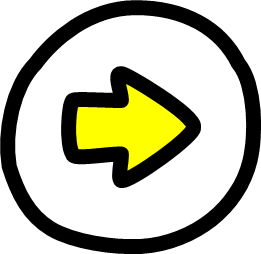 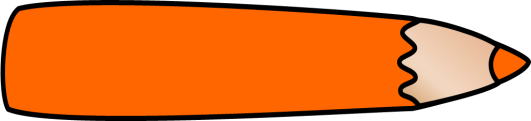 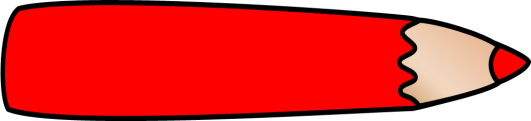 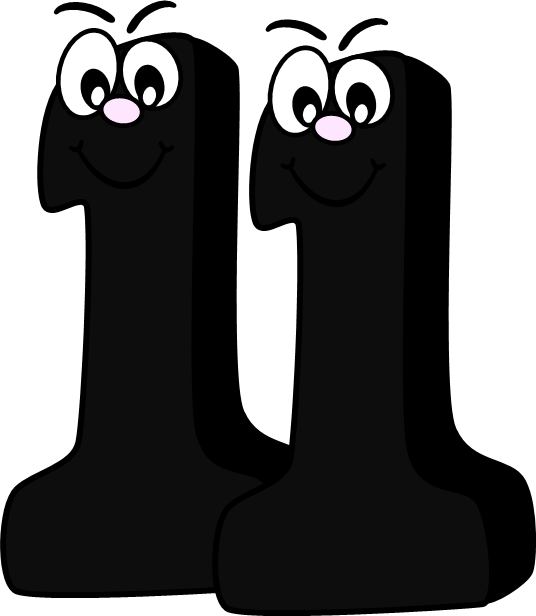 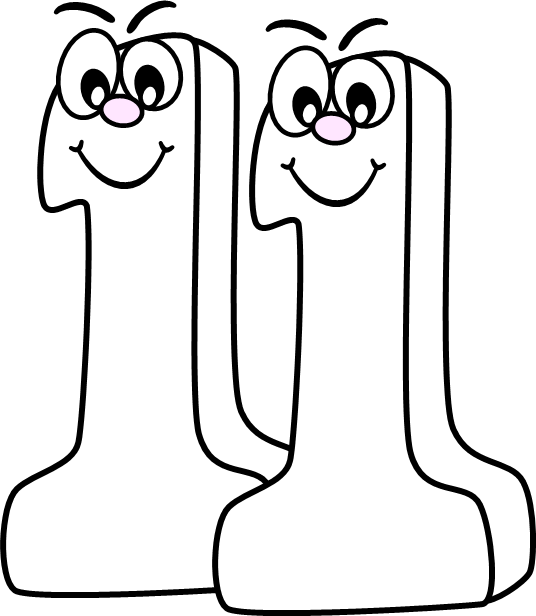 Đen
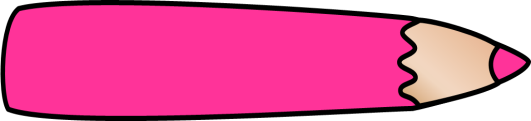 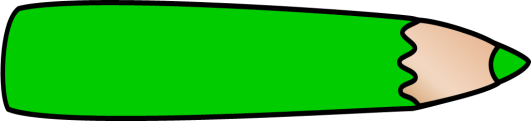 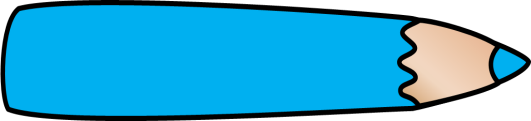 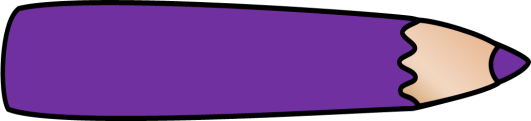 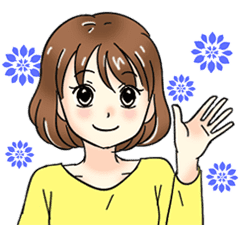 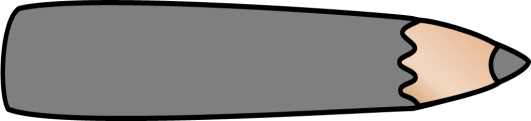 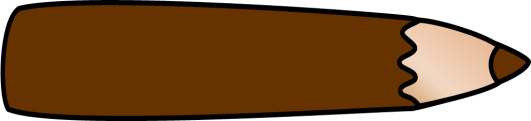 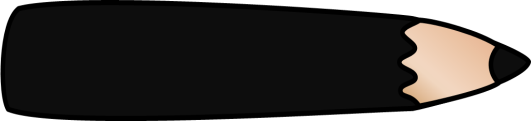 Màu số 12
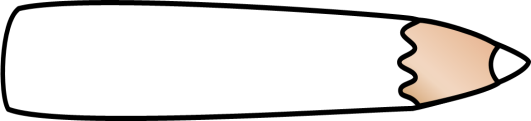 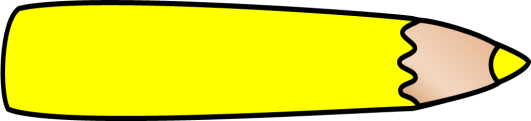 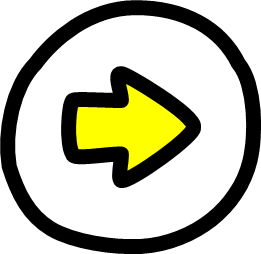 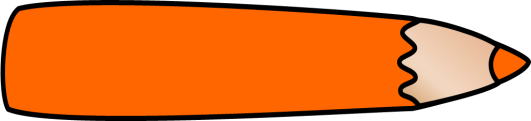 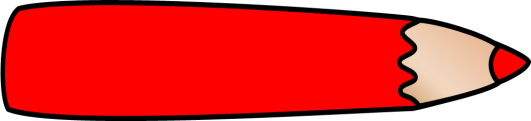 Tím
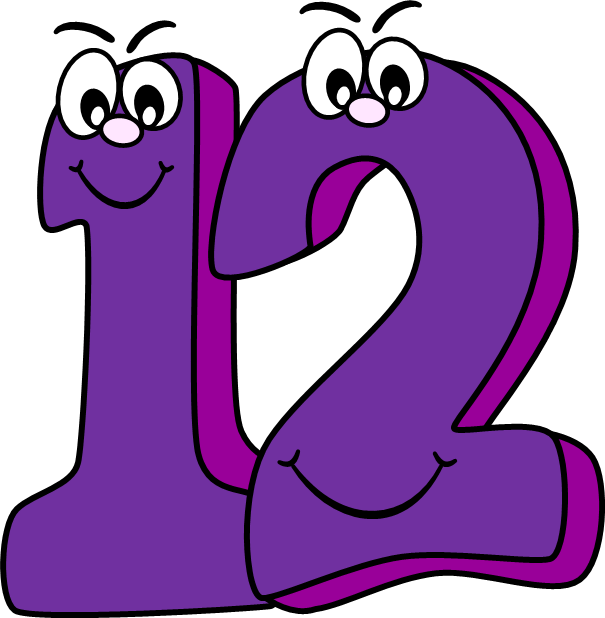 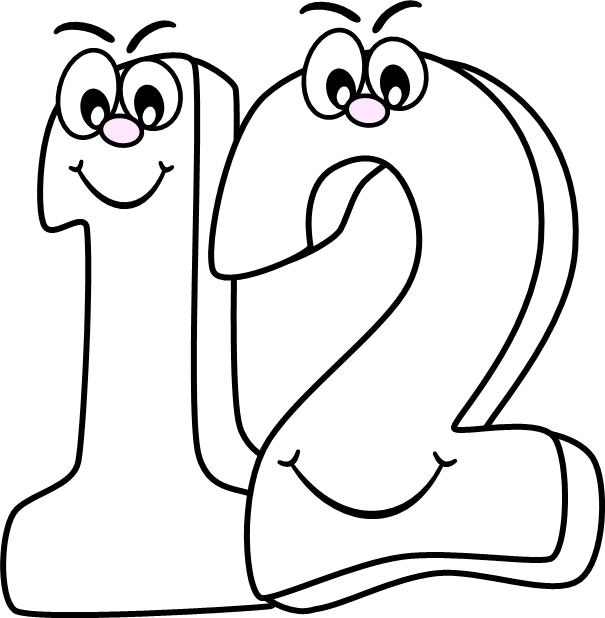 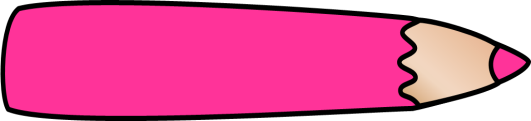 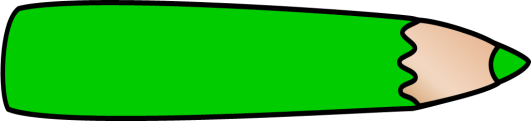 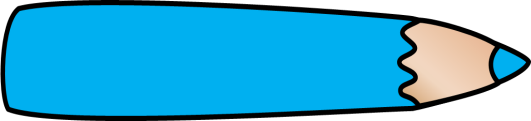 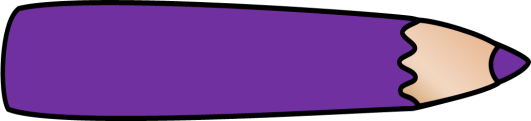 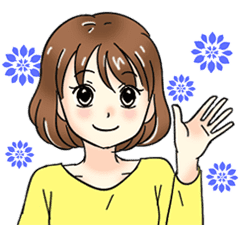 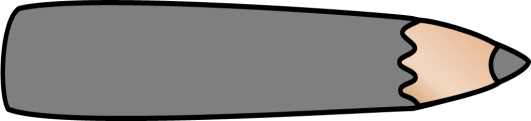 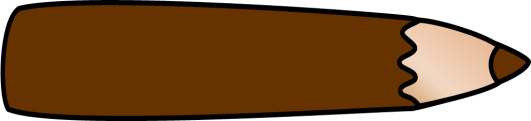 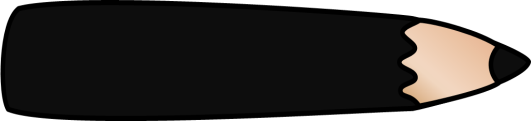 Màu số 13
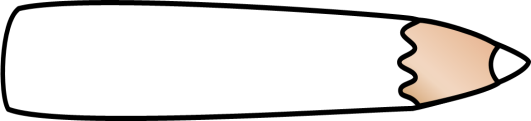 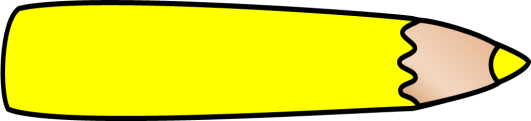 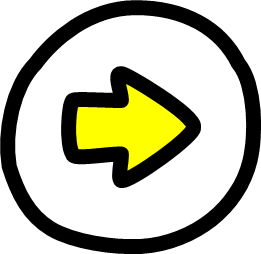 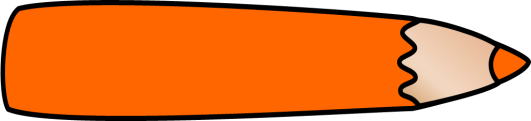 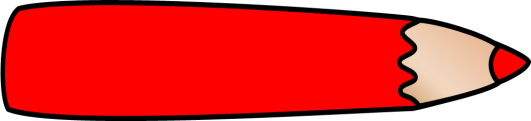 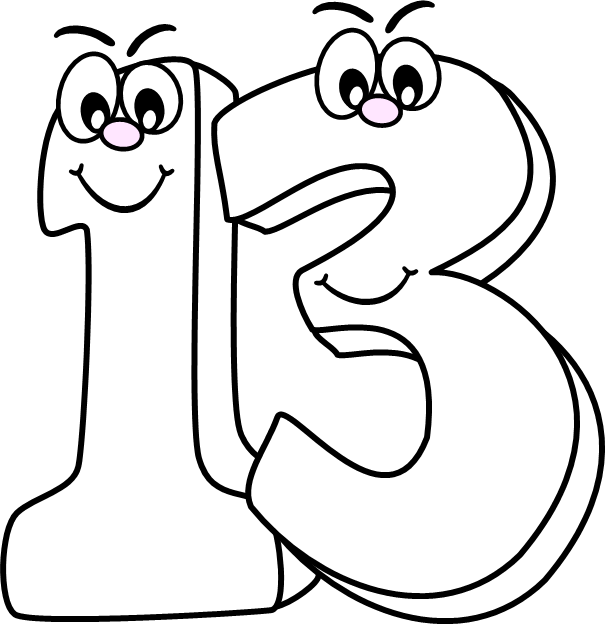 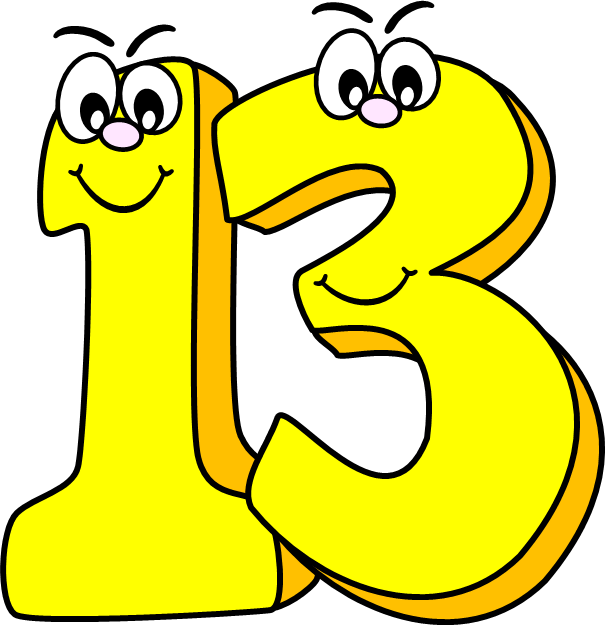 Vàng
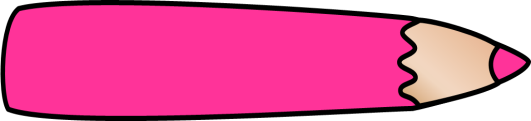 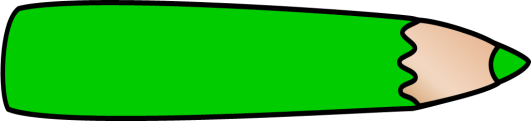 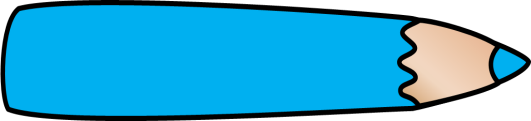 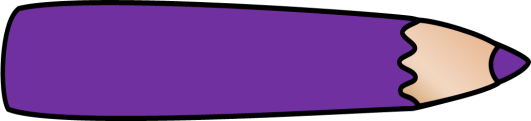 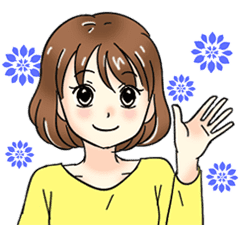 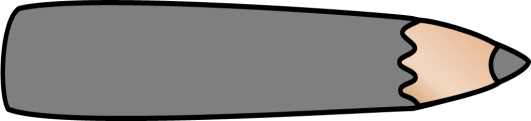 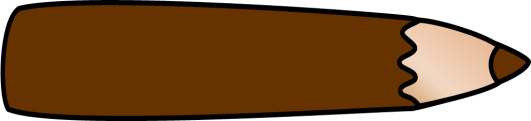 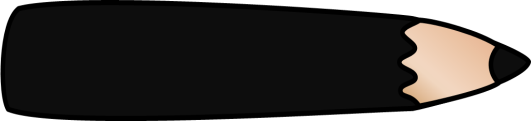 Màu số 14
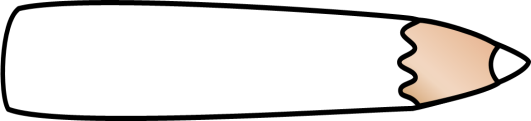 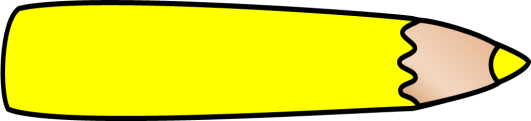 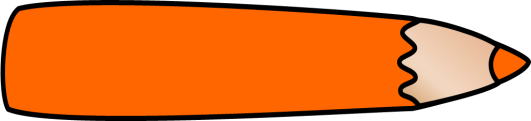 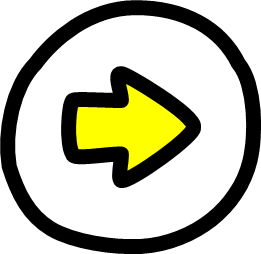 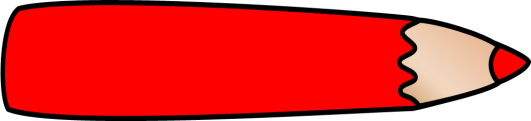 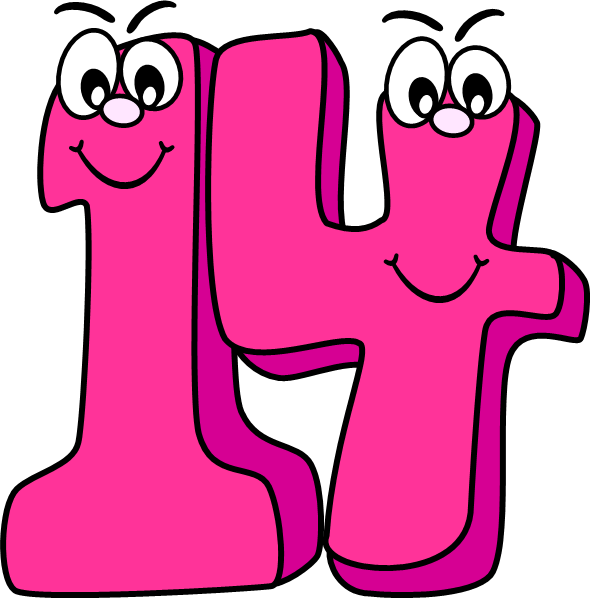 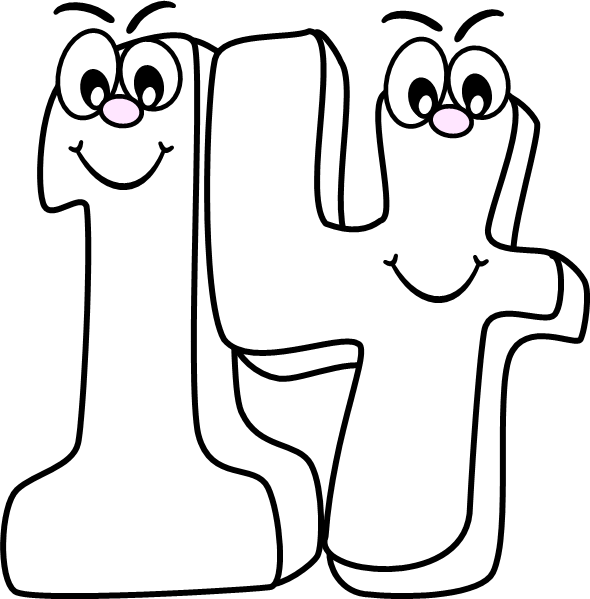 Hồng
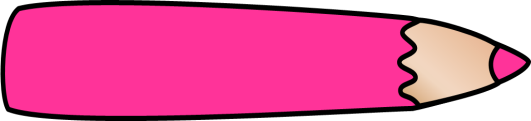 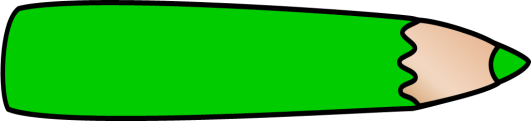 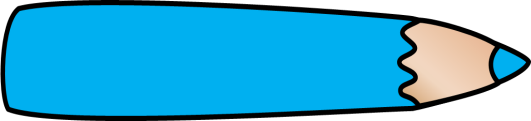 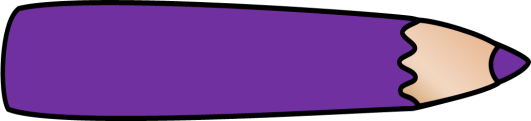 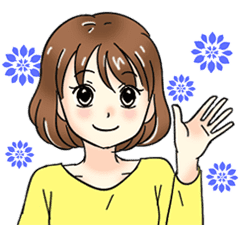 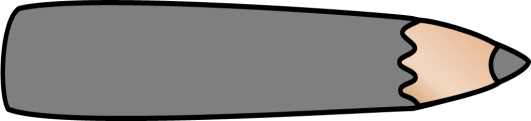 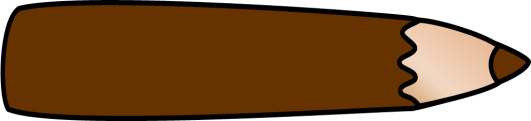 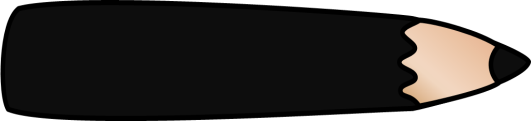 Màu số 15
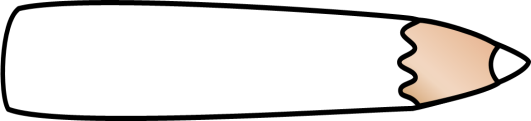 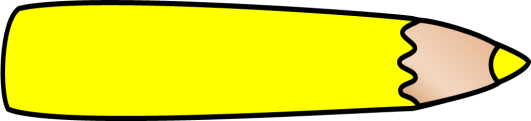 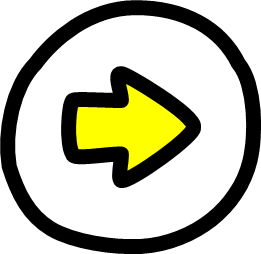 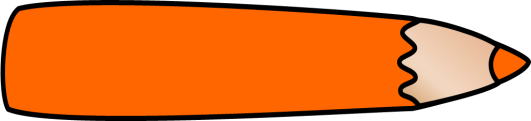 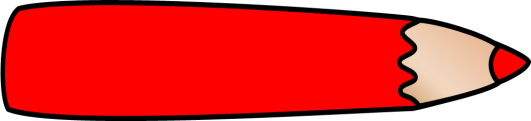 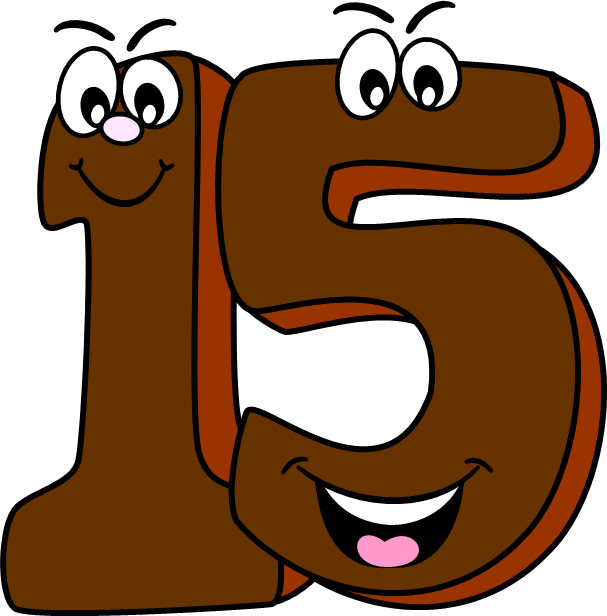 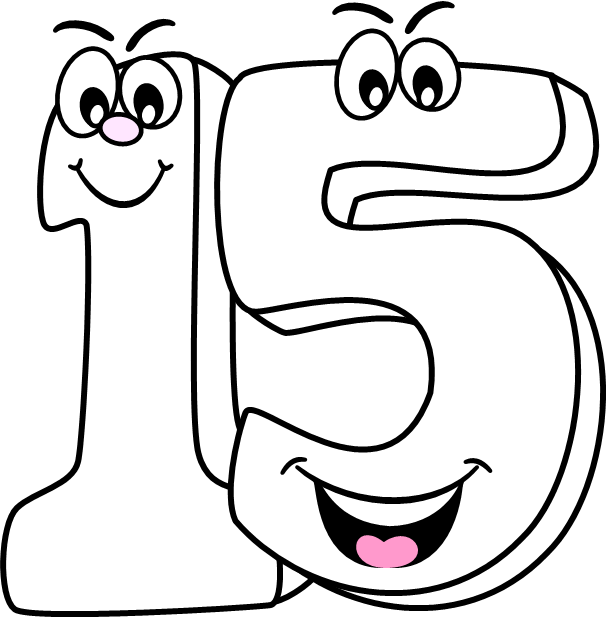 Nâu
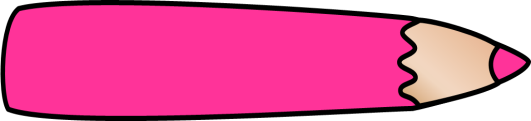 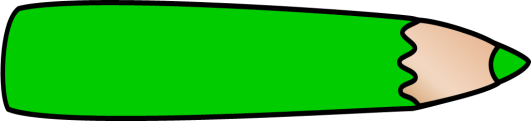 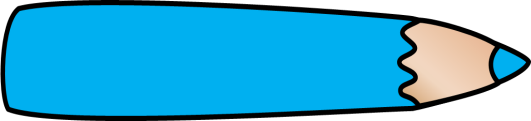 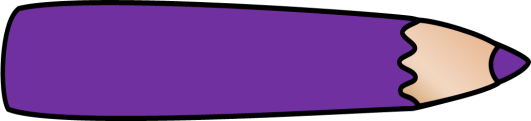 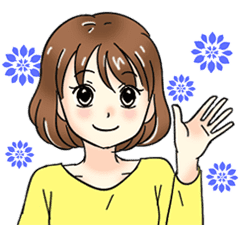 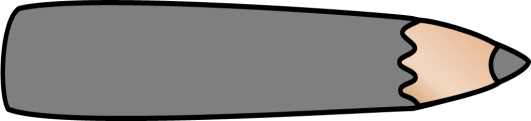 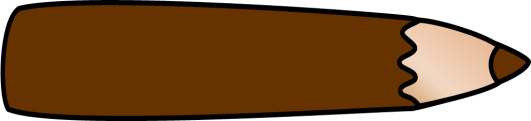 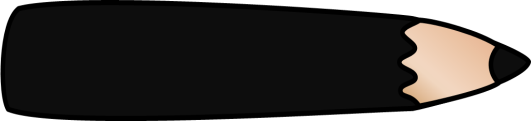